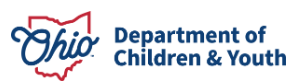 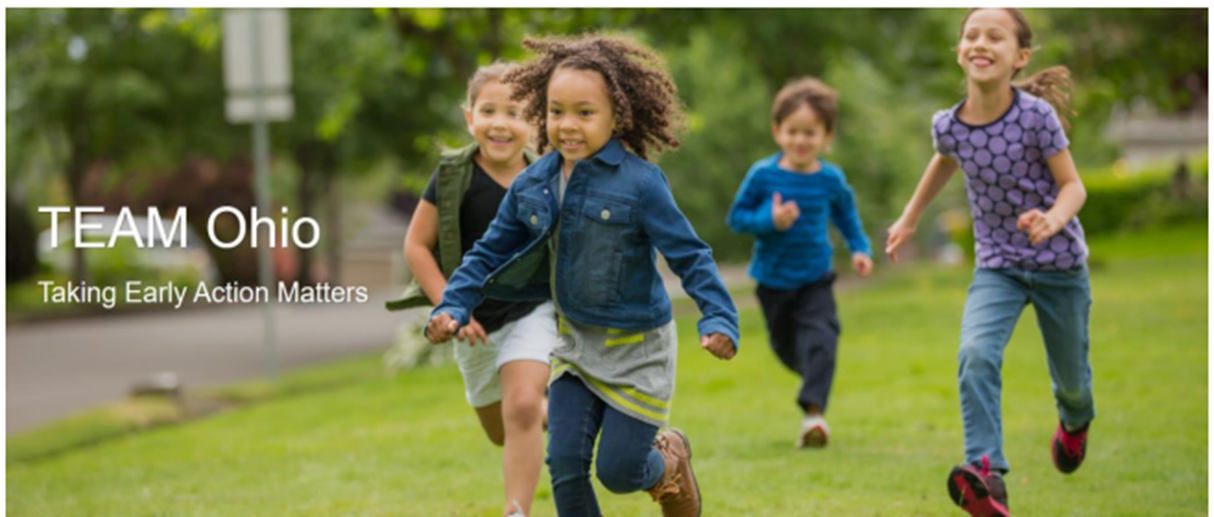 Intake Screener Training – Navigating the General Information Intake Screen
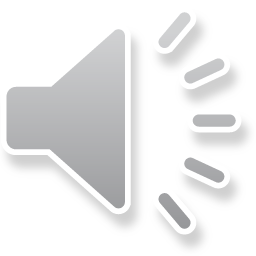